MIT 6.875
Foundations of Cryptography
Lecture 10
Lectures 8-10
Constructions of Public-key Encryption
✅ Diffie-Hellman/El Gamal
2: Trapdoor Permutations (RSA)
3: Quadratic Residuosity/Goldwasser-Micali
4: Post-Quantum Security & Lattice-based Encryption
Trapdoor One-way Permutations
Trapdoor One-way Functions
One-way Functions
F
Easy to compute
Hard to invert
Easy to invert
range
domain
given a trapdoor
range
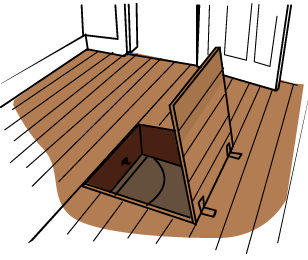 Domain = Range
Trapdoor Functions: The Definition
Trapdoor Functions: The Definition
Trapdoor Functions: The Definition
Trapdoor Functions: The Definition
From Trapdoor Permutations to IND-Secure Public-key Encryption
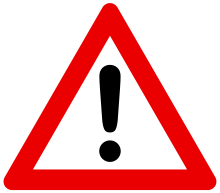 Could reveal partial info about m!
So, not IND-secure!
From Trapdoor Permutations to IND-Secure Public-key Encryption
This is IND-CPA secure: Proof by Hybrid argument (exercise).
Trapdoor Permutations: Candidates
Trapdoor Permutations are exceedingly rare.
Two candidates (both need factoring to be hard):
The RSA (Rivest-Shamir-Adleman) Function
The RSA (Rivest-Shamir-Adleman) Function
The Rabin/Blum-Williams Function
Review: Number Theory
Let’s review some number theory from L9.
inverses exist and are easy to compute.
the order of the group is
The RSA Trapdoor Permutation
(for some integer k)
This gives us the RSA trapdoor permutation collection.
The RSA Trapdoor Permutation
Hardness of inversion without trapdoor = RSA assumption
We know that if factoring is easy, RSA is broken (and that’s the only known way to break RSA)
Major Open Problem:  Are factoring and RSA equivalent?
The RSA Trapdoor Permutation
Hardcore bits (galore) for the RSA trapdoor one-way perm:
RSA Encryption
Lectures 8-10
Constructions of Public-key Encryption
✅ Diffie-Hellman/El Gamal
✅ Trapdoor Permutations (RSA)
3: Quadratic Residuosity/Goldwasser-Micali
4: Post-Quantum Security & Lattice-based Encryption
Quadratic Residues mod P
Quadratic Residues mod P
It is easy to compute square roots mod P. We will show it for the case where P = 3 (mod 4).
Quadratic Residues mod N
Quadratic Residues mod N
[Speaker Notes: Proof sketch on the board. Use the reciprocity law  (x/N) = (N/x) (-1)^{(x-1)(N-1)/4}  and (x/N) = (x mod N / N) and the supplementary facts (1 // N) = (-1)^{n-1/2}  and (2 // N) = (-1)^{n^2-1/8}.]
Quadratic Residues mod N
[Speaker Notes: For x to be a square mod N, it has to be a square mod P and square mod Q. 
And conversely, if x = y1^2 mod P and x = y2^2 mod Q, then x = CRT(y1,y2)^2 mod PQ.]
Finding Square Roots Mod N
… is as hard as factoring N
Find the square roots of y mod P and mod Q.
[Speaker Notes: Need CRT.  E.g. x = 1 mod 3 and x = 2 mod 5 => x is unique mod 15.  x = c_3 * 1 + c_5 * 2.  c_3 = 10 is 1 mod 3 and 0 mod 5.  c_5 = 6 is 1 mod 5 and 0 mod 3. So x = 10*1+6*2 = 22 = 7 mod 15.

For x to be a square mod N, it has to be a square mod P and square mod Q. 
And conversely, if x = y1^2 mod P and x = y2^2 mod Q, then x = CRT(y1,y2)^2 mod PQ.]
Finding Square Roots Mod N
… is as hard as factoring N
Suppose you know P and Q and you want to find the square root of x mod N.
Find the square roots of y mod P and mod Q.
So, if x is a square, it has 4 distinct square roots mod N.
[Speaker Notes: For x to be a square mod N, it has to be a square mod P and square mod Q. 
And conversely, if x = y1^2 mod P and x = y2^2 mod Q, then x = CRT(y1,y2)^2 mod PQ.]
Finding Square Roots Mod N
… is as hard as factoring N
Recognizing Squares mod N
… also seems hard
Quadratic Residuosity Assumption (QRA)
Goldwasser-Micali (GM) Encryption
Goldwasser-Micali (GM) Encryption
IND-security follows directly from the quadratic residuosity assumption.
GM is a Homomorphic Encryption
[Speaker Notes: Pf:  QNR*QNR = QR.]
Lectures 8-10
Constructions of Public-key Encryption
✅ Diffie-Hellman/El Gamal
✅ Trapdoor Permutations (RSA)
✅ Quadratic Residuosity/Goldwasser-Micali
4: Post-Quantum Security & Lattice-based Encryption
Solving Linear Equations
Solving Noisy Linear Equations
Easy!
How about:
(e1,e2,e3) are “small” numbers
Very hard!
in large dimensions
Learning with Errors (LWE)
[Regev05, following BFKL93, Ale03]
very hard!
LWE:
(A, b)
Decisional LWE:
c
≈
(b uniformly random)
“Decisional LWE is as hard as LWE”.
[Speaker Notes: The same kind of problems with fhe]
Basic (Secret-key) Encryption
[Regev05]
n = security parameter, q = “small” prime
Decryption Decsk(c): Output Roundq/2(b − a, s mod q)
// correctness as long as |e| < q/4
[Speaker Notes: First iteration is incorrect because you only recover e+m upon decrypting
Solution: “error correct” or “make sure that m is a large number compared to e”]
Basic (Secret-key) Encryption
[Regev05]
This is an incredibly cool scheme. In particular, additively homomorphic.
[Speaker Notes: First iteration is incorrect because you only recover e+m upon decrypting
Solution: “error correct” or “make sure that m is a large number compared to e”]
Public-key Encryption
[Regev05]
Well, turns out to be a crazy bad idea.
If only we could produce fresh encryptions of 0 or 1 given just the pk…
Public-key Encryption
[Regev05]
This one turns out to be a crazy good idea.
Public-key Encryption
[Regev05]
Correctness: additive homomorphism
Security:  decisional LWE + “Leftover Hash Lemma”
Practical Considerations
I want to encrypt to Bob. How do I know his public key?
Public-key Infrastructure: a directory of identities together with their public keys.
Needs to be “authenticated”:
otherwise Eve could replace Bob’s pk with her own.
Practical Considerations
Public-key encryption is orders of magnitude slower than secret-key encryption.
(For Elliptic Curve El-Gamal, it’s 320 bits)
Can solve problem 1 and minimize problems 2&3 using hybrid encryption.
Hybrid Encryption
Pick a random key K (think 128 bits) for a secret-key encryption